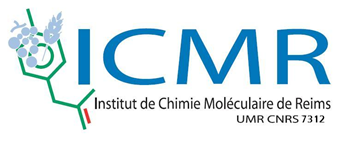 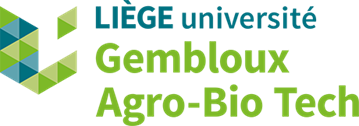 Cinnamon essential oil encapsulation: controlled release for biosourced pesticides
Chloé Maes 

S. Bouquillon 
M.-L. Fauconnier
1
1. Context
Lots of pesticides are toxic and pollutant
Need to keep the yields and protect crops
Natural alternatives for synthetic pesticides

Essential oils have lots of bioactivities
  	but their volatility can be limiting
     Improve their perfomance by the encapsulation with controlled release
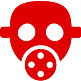 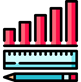 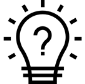 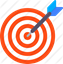 Bruggen, V., & Jr, J. (2017). Environmental and health effects of the herbicide glyphosate. Science of the Total Environment, 616617, 255–268.
2
1. Context
toxicity
Biopesticide release
Controlled release
efficiency
Emulsification
Coarcevation
Spray drying
Complexation
Ionique Gelation
Nanoprecipitation
 Active film
0
7
Time (day)
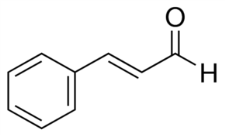 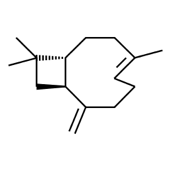 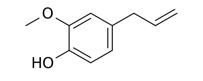 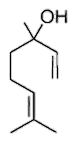 Lins, L.; Dal Maso, S.; Foncoux, B.; Kamili, A.; Laurin, Y.; Genva, M.; Jijakli, M.H.; De Clerck, C.; Fauconnier, M.L.; Deleu, M. Insights into the Relationships Between Herbicide Activities, Molecular Structure and Membrane Interaction of Cinnamon and Citronella Essential Oils Components. Int. J. Mol. Sci. 2019, 20, 4007.
3
1. CONTEXT
Innovation : use of dendrimers as new encapsulation matrix
		- tree structure
		- encapsulation behavior

Glycerodendrimer Polypropylenimine 3rd generation
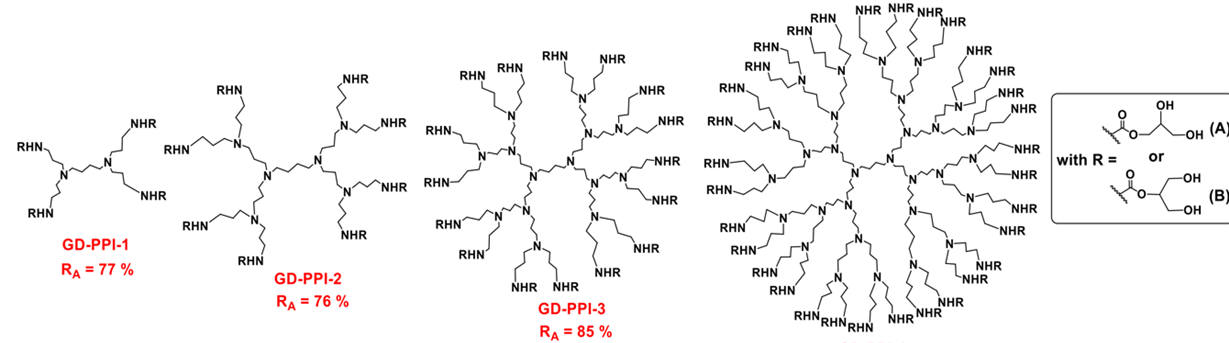 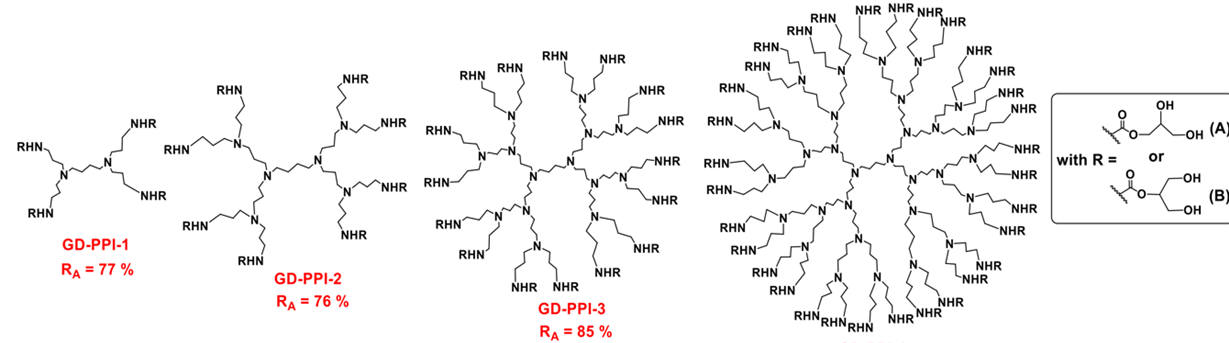 Menot, B., Salmon, L., & Bouquillon, S. (2015). Platinum Nanoparticles Stabilized by Glycerodendrimers: Synthesis and Application to the Hydrogenation of α,β-Unsaturated Ketones under Mild Conditions. EJ of Inorganic Chemistry, 2015(27), 4518–4523.

Balieu, S., Cadiou, C., Martinez, A., Nuzillard, J. M., Oudart, J. B., Maquart, F. X., Chuburu, F., & Bouquillon, S. (2013). Encapsulation of contrast imaging agents by polypropyleneimine-based dendrimers. Journal of Biomedical Materials Research - Part A, 101 A(3), 613–621.
4
+
+
3. Encapsulation
A) Method
2mM GD-PPI-3 aqueous solution
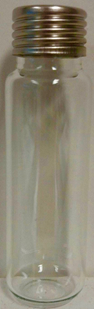 EO
EO
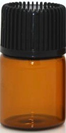 Vortex
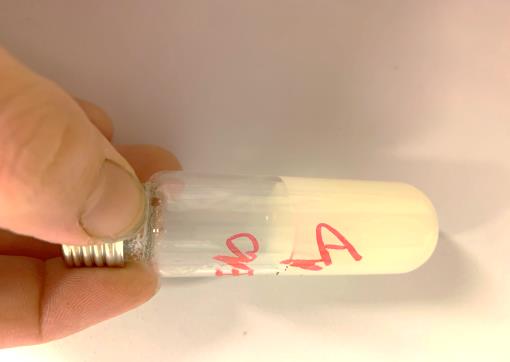 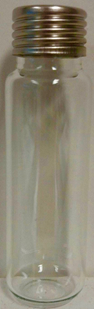 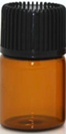 Vortex
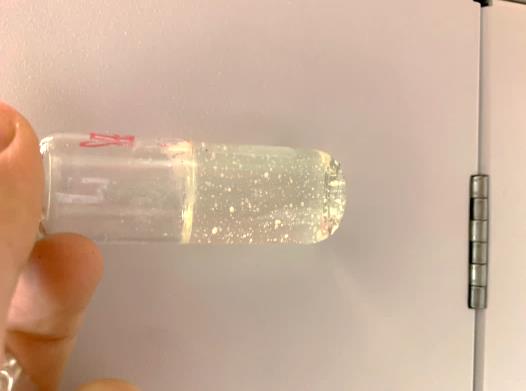 Kfoury, M., Auezova, L., Greige-Gerges, H., & Fourmentin, S. (2015). Promising applications of cyclodextrins in food: Improvement of essential oils retention, controlled release and antiradical activity. Carbohydrate Polymers, 131, 264–272.
5
3. Encapsulations
6
3. Encapsulations
C) Etude du relargage dynamique
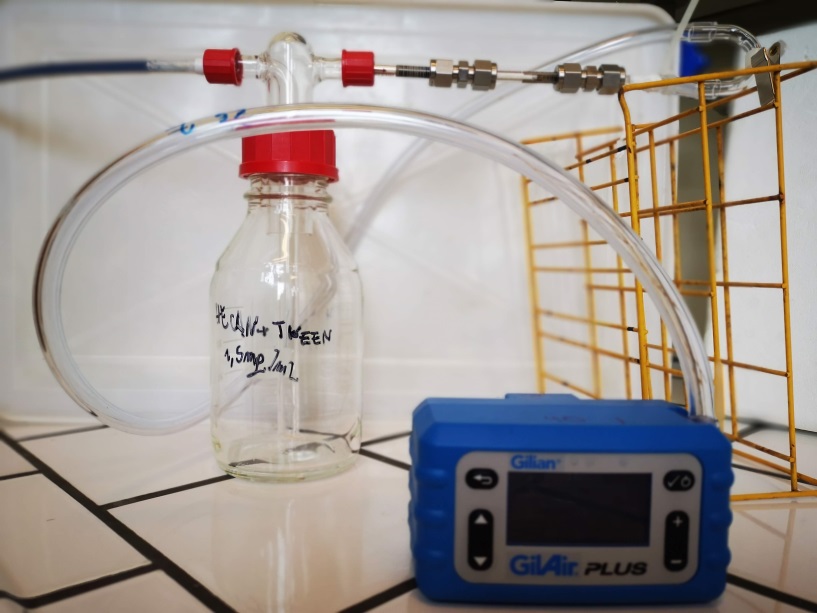 Charcoal
Pump
Cartridge
: Air
Samples
Heuskin, S., Lorge, S., Godin, B., Leroy, P., Frère, I., Verheggen, F. J., Haubruge, E., Wathelet, J.-P., Mestdagh, M., Hance, T., & Lognay, G. (2012). Optimisation of a semiochemical slow-release alginate formulation attractive towards Aphidius ervi Haliday parasitoids. Pest Management Science, 68(1), 127–136.
7
3. Encapsulations
C) Controlled release
Effect of encapsulation on the release of trans-cinnamaldehyde from a solution of cinnamon EO at 500 mg/L at 20 °C: (X) free; (-) encapsulated by 2mM GD-PPI-3; (+) encapsulated by 2mM GD-PPI-3 2mM after 8 weeks of preservation at RT in dark
8
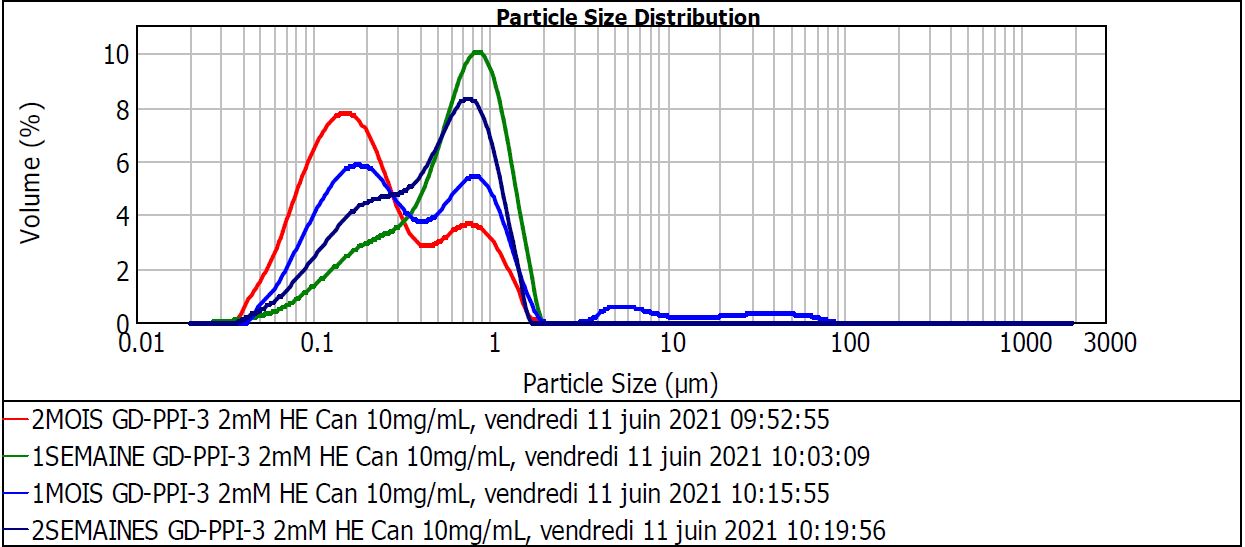 4. Interactions
Volume (%)
A) Microscopy
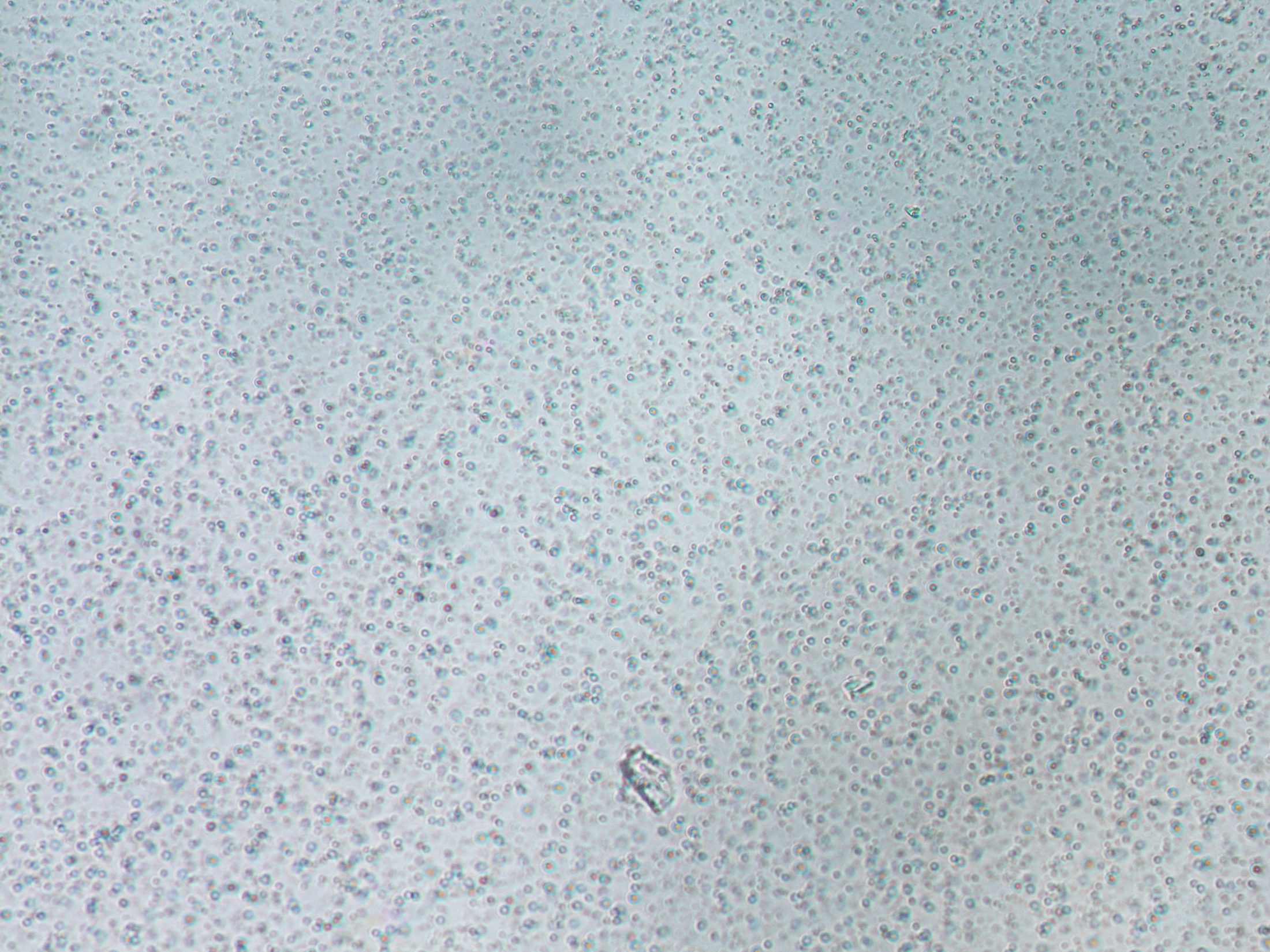 Particle size diameter (µm)
9
GD-PPI-3 2mM / HE Can 5mg/mL
4. Interactions
B) NMRs
Overlay 1H de GD-PPI-3 alone and GD-PPI-3 encapsulation
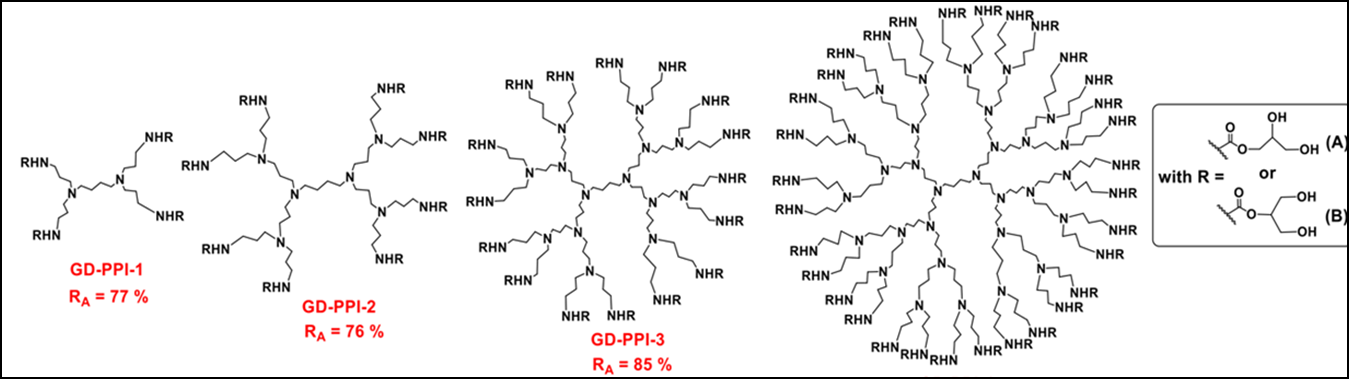 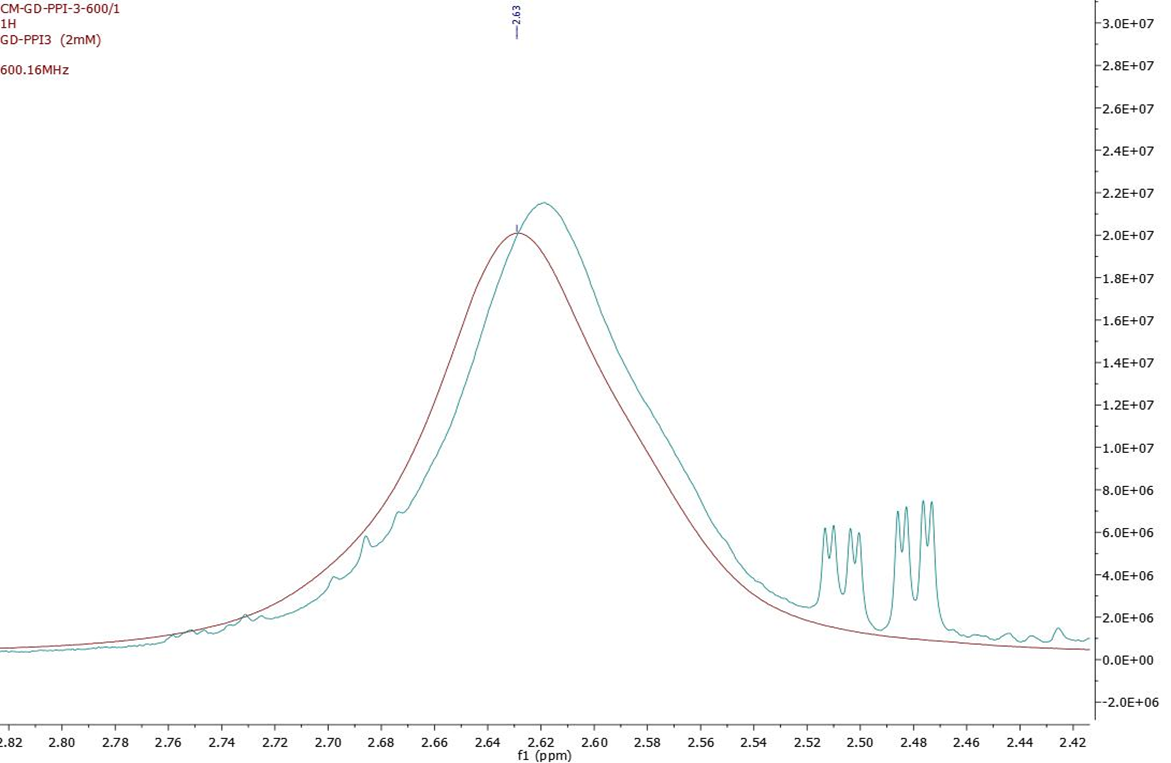 10
A
B
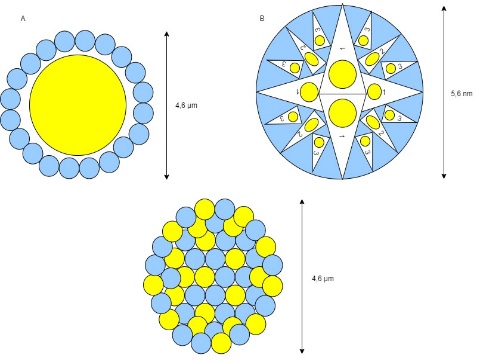 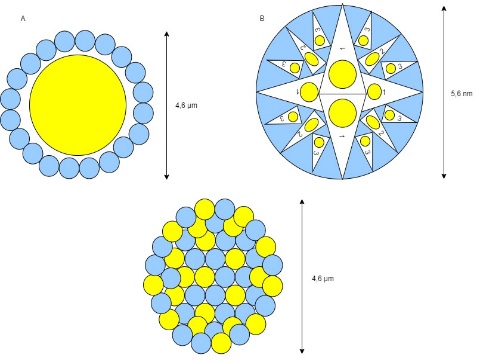 4. Interactions
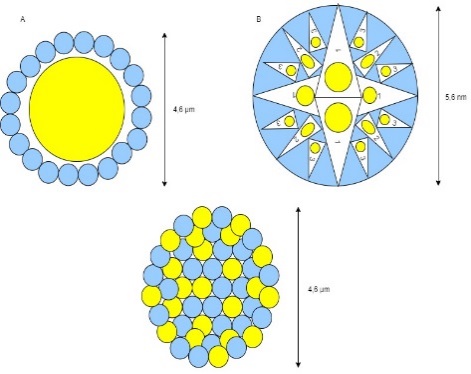 C
Hypothetical structures of the encapsulation of cinnamon EO (yellow) within GD-PPI-3 (blue): (A) core-shell structure; (B) internal encapsulation; (C) matrix system
11
5. Biological assays
A) Germination inhibition
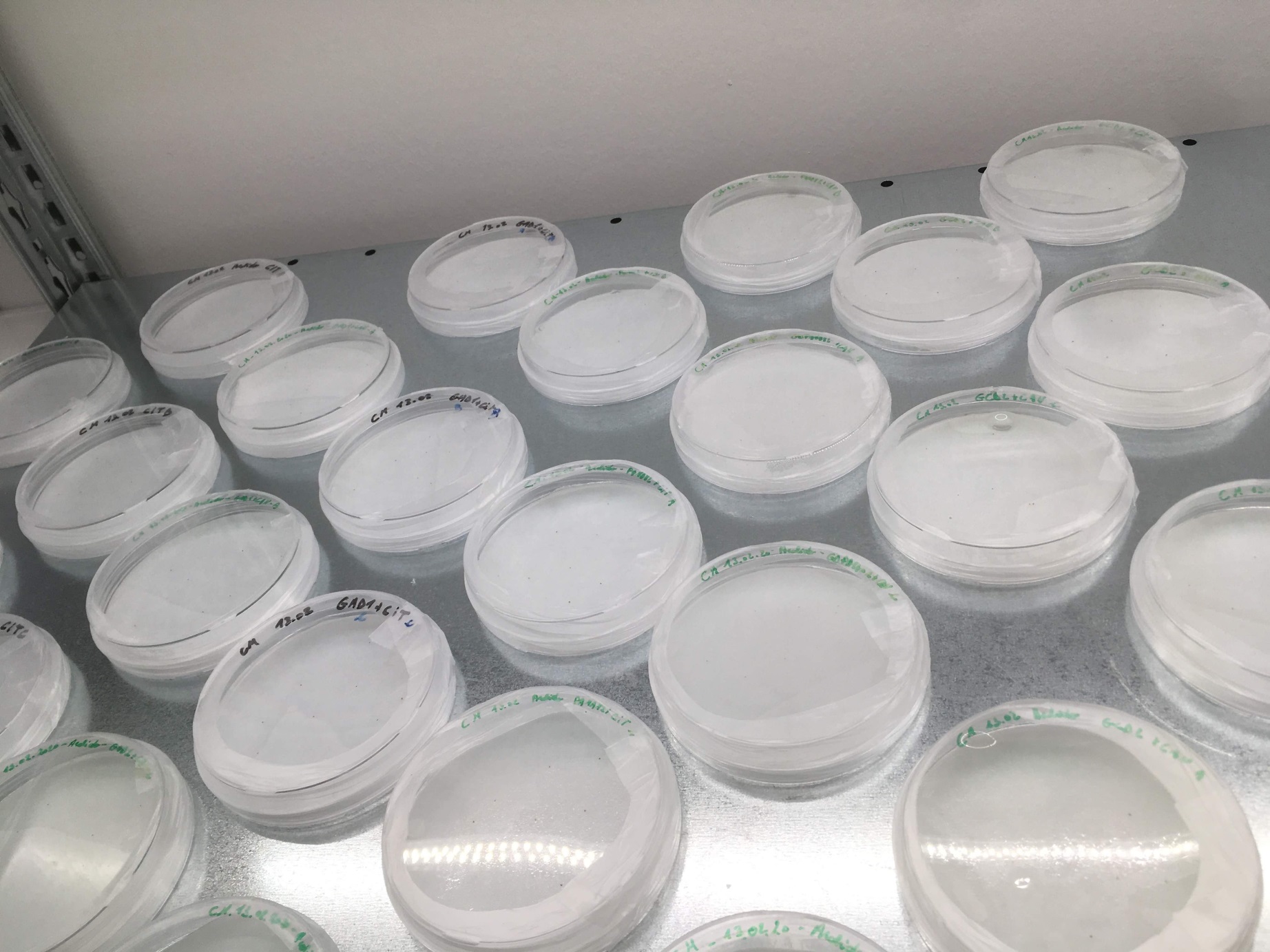 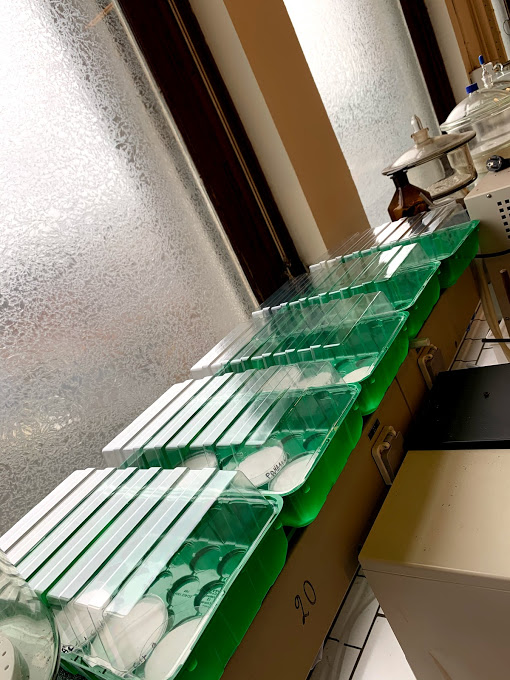 Ben Kaab, S., Rebey, I. B., Hanafi, M., Berhal, C., Fauconnier, M. L., De Clerck, C., Ksouri, R., & Jijakli, H. (2019). Rosmarinus officinalis essential oil as an effective antifungal and herbicidal agent. Spanish Journal of Agricultural Research, 17(2), e1006.
12
5. Biological assays
A) Germination inhibition
Histogram of the rate of germination of A. thaliana seeds treated with formulations preserved for 1 and 8 weeks: control, free CIN EO (500 mg/L), encapsulated CIN EO (500 mg/L) within 2mM GD-PPI-3
Ben Kaab, S., Rebey, I. B., Hanafi, M., Berhal, C., Fauconnier, M. L., De Clerck, C., Ksouri, R., & Jijakli, H. (2019). Rosmarinus officinalis essential oil as an effective antifungal and herbicidal agent. Spanish Journal of Agricultural Research, 17(2), e1006.
13
6. Conclusion
Development of a new bio-based phytosanitary product in progress:
New encapsulation matrix for bio-based essential oils
Optimized method
Study of the properties of the product in progress (release, effective concentrations, toxicities, uses, etc.)
Fundamental study of the encapsulation in progress (interaction and organization between molecules)
Technology useful for other applications: insecticides, fungicides, ... (depending on the properties of essential oils)
14
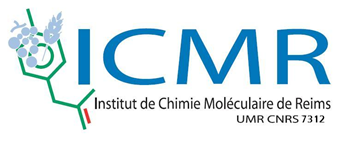 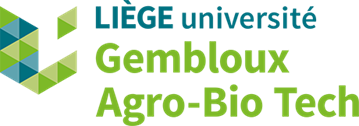 Thanks for your attention
15
Chloe,maes@uliege,BE